Hilltop
Saddle
Ridgeline
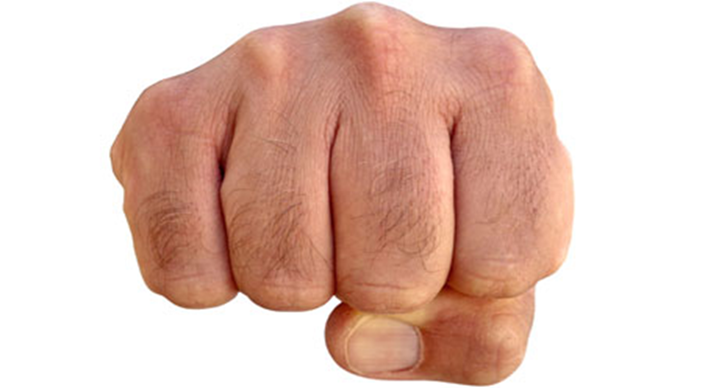 Spur
Draw
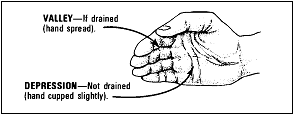